WELCOME Art7D 2020!Lecture Attendance:Please get app from arkaive.comEnrollment Code:
Lecture Interaction

On your mobile device go to: 
www.sli.do 
Code for the lecture today: L01
Period 1

Computer and Media Art History

Computer, internet and digital art history overview
and intro to HTML
Period 2

 Investigations – Science/World

Investigating the world around us


Art/Science, Performative Science, Citizen Science, Biohacking, Environmental Art, The Anthropocene, Data Visualization
Period 3
 I – Subjects/Mind

Being a person in a world saturated with technology

Social Networks, Identity, Privacy, Cybercrime, Hacking, Avatars, Artificial Intelligence, Games
Period 4
 Inventions – Objects/Body 

The stuff we make to help us interact with, negotiate and use the world around us.

Kinetic Art, Machines and Devices, Robotic Art, Electronics, Micro-controllers, Sensors, Cyborgs
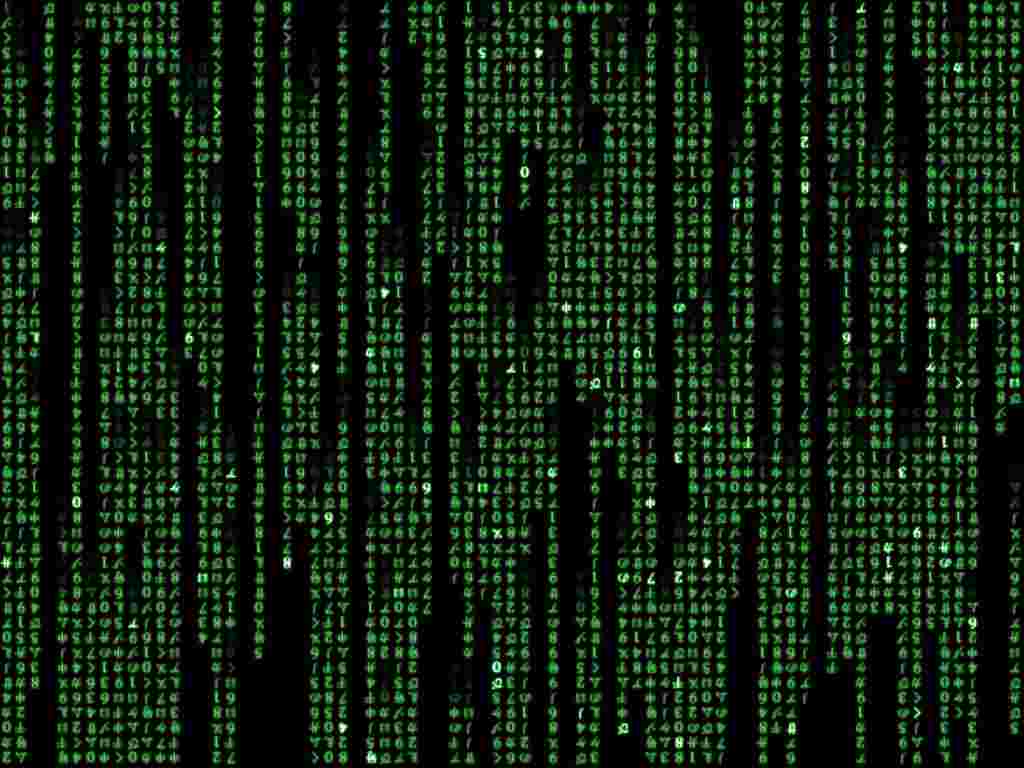 Computer layers
Apps and Software: Photoshop, Microsoft Word, Firefox, Snapchat
Code: Formatting Languages – HTML, CSS
Code: Programming Languages – JavaScript, Processing
Code: Programming Languages – C, C++
Code: Assembly Language
Code: Machine Language
Electrical Circuits with On/Off Switches (Ones and Zeroes)
“The medium is the message” (Writer/Theoretician Marshall McLuhan, 1964)